To Whom Shall We Go?
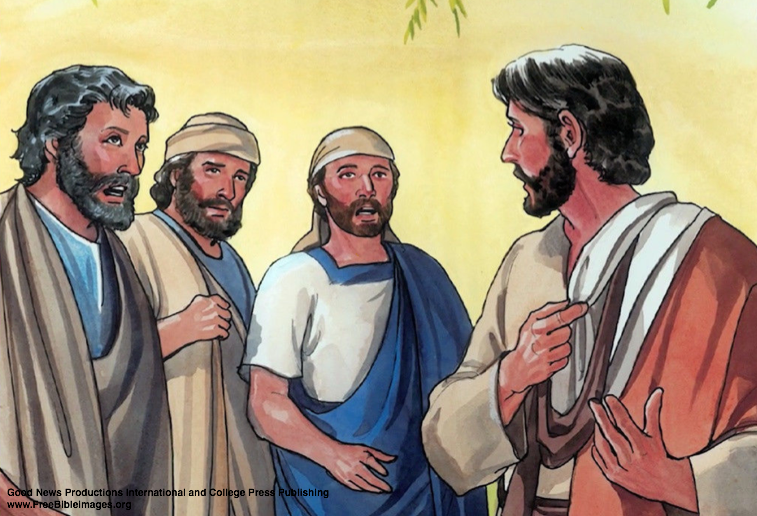 John 6:60-69
John 6:60-69
60 Therefore many of His disciples, when they heard this, said, “This is a hard saying; who can understand it?” 61 When Jesus knew in Himself that His disciples complained about this, He said to them, “Does this offend you? 62 What then if you should see the Son of Man ascend where He was before? 63 It is the Spirit who gives life; the flesh profits nothing. The words that I speak to you are spirit, and they are life. 64 But there are some of you who do not believe.” For Jesus knew from the beginning who they were who did not believe, and who would betray Him. 65 And He said, “Therefore I have said to you that no one can come to Me unless it has been granted to him by My Father.” 66 From that time many of His disciples went back and walked with Him no more. 67 Then Jesus said to the twelve, “Do you also want to go away?” 68 But Simon Peter answered Him, “Lord, to whom shall we go? You have the words of eternal life. 69 Also we have come to believe and know that You are the Christ, the Son of the living God.”
To Whom Shall We Go for Guidance?
Those who having the biggest following?
Exodus 23:2  “You shall not follow a crowd to do evil”
2 Corinthians 6:14  Not be “unequally yoked” to unbelievers
Those who agree with us & do not challenge us?
1 Kings 12:8  Rehoboam rejects elders counsel for his friends
Proverbs 12:15  Fool heeds own thoughts, wise heeds counsel
Those who persuade us by the way they speak?
Romans 16:17-18  By smooth words and flattering speech…
2 Peter 2:18  Great swelling words of emptiness
Those who make us feel best & comfort us?
Isaiah 30:10  People sought prophets to speak smooth things
2 Timothy 4:3-4  Itching ears will always seek soothing words
Things to remember about who kept following Jesus
Those Continuing to Follow Jesus…
Followed when many would not
John 6:66
Matthew 7:13-14  Righteousness will always be in minority
Followed when others were offended
John 6:60-61
Matthew 15:12-14  When truth offends, so be it
Followed because they kept hearing to understand
John 6:60, 68
Proverbs 19:20; 20:5  It is end product of Lord (Prov. 21:30)
Followed due to what they had come to believe & know
John 6:69
2 Timothy 1:8-13  Paul’s example used as lesson to follow (4:2)
To Whom Will You Go for Truth?
As We Are Deciding To Whom We Are Going For Advice…
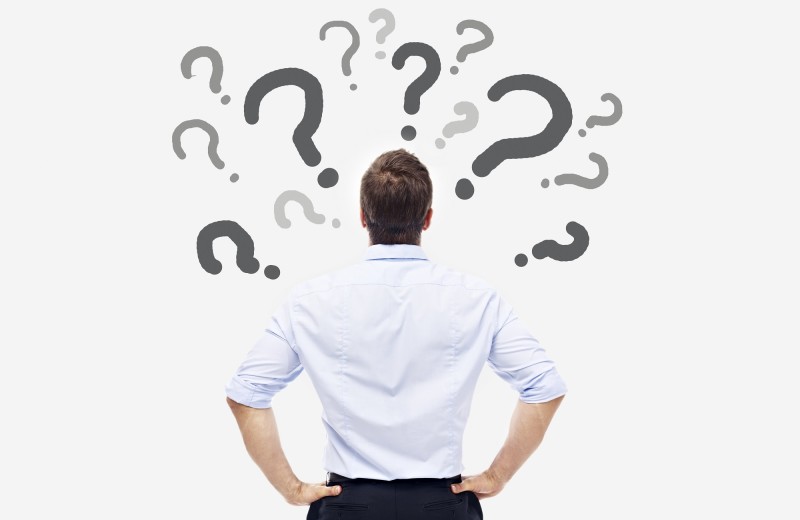 Who Knows & Appeals to Modern Thought Best?
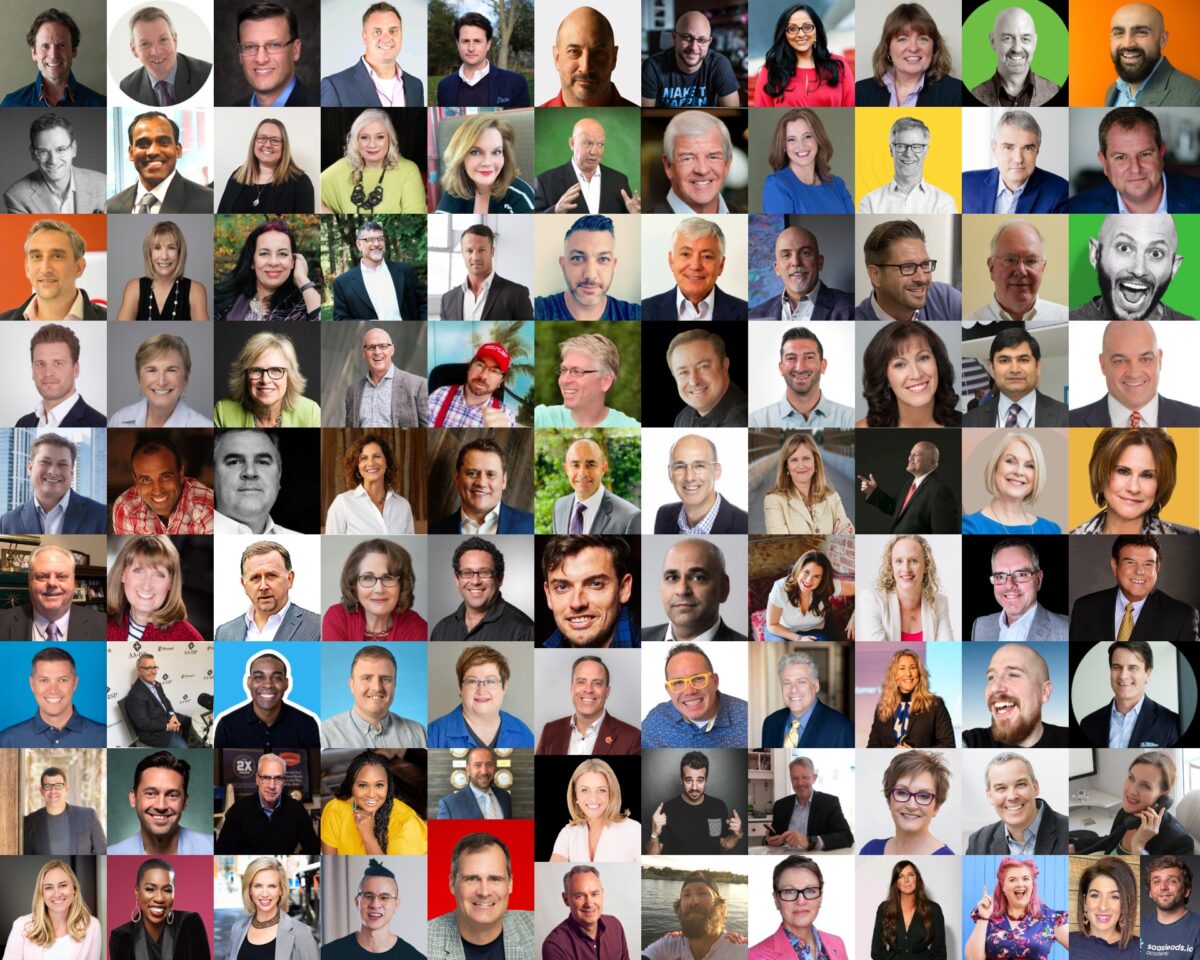 Who Knows & Appeals to the Word of God?
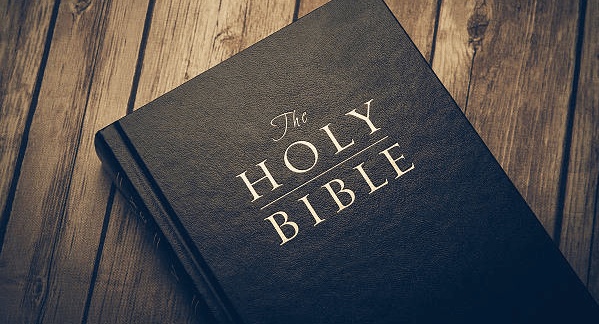